Case 7
در مراجعه به یک گاوداری صنعتی یکی از گاوهای پرتولید و خوب گاوداری، حدوداً 3 هفته پس از زایش علایمی نظیر کاهش دریافت ماده غذایی و همچنین کاهش تولید را نشان می داد. علایم حیاتی حیوان طبیعی بود و تنها موردی که جلب نظر می کرد این بود که صداهای شکمبه را در قسمت جلویی تهیگاه چپ نمی توانستیم بشنویم و بجای آن در آن محدوده صداهایی با طنین زنگی چه در شنود عادی و چه در دقه می شنیدیم. تشخیص چیست؟ راه درمان و پیشگیری را بنویسید.
LEFT-SIDE DISPLACEMENT OF THEABOMASUM (LDA)
Multifactorial

Two  weeks prepartum through 2-4 weeks postpartum

High levels of concentrate: decrease in abomasal motility
EPIDEMIOLOGY
Occurrence
Large, high-producing adult dairy cows immediately after parturition


Six weeks following parturition
Risk factors
Dietary risk factors
High body condition scores
High-level grain feeding: increase in the concentration of volatile fatty acids
Prepartum diets containing more than 1 .65 Mcal of NE/kg of DM
High genetic merit 
Low parity were Significant risk factors
Ketosis
Dietary crude fiber
feeding rations high in carbohydrates,                        inadequate levels of roughage and crude fiber levels below 17% during the last few weeks of pregnancy
Animal risk factors
Breed and age of cow: Holstein-Friesian, Guernsey and Jersey




Greatest risk at 4-7 years of age
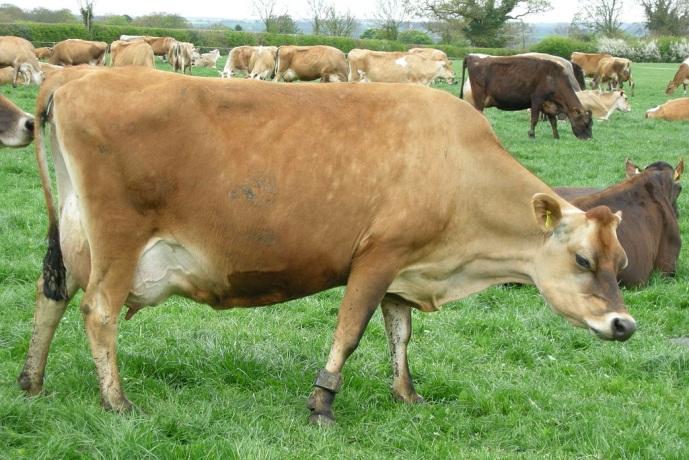 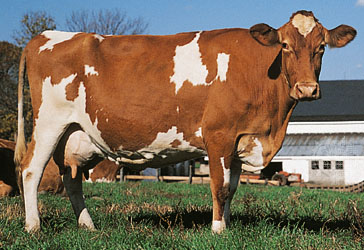 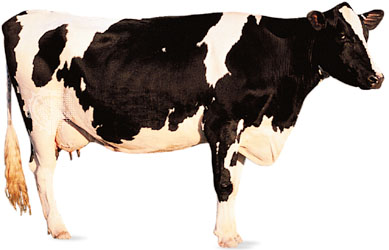 Season of the year
Abomasal volvulus and LDA were highest in January and March


Greater incidence of the disease in the spring
Influence of weather
Change from sunny, warm and dry days to cool, overcast and humid days
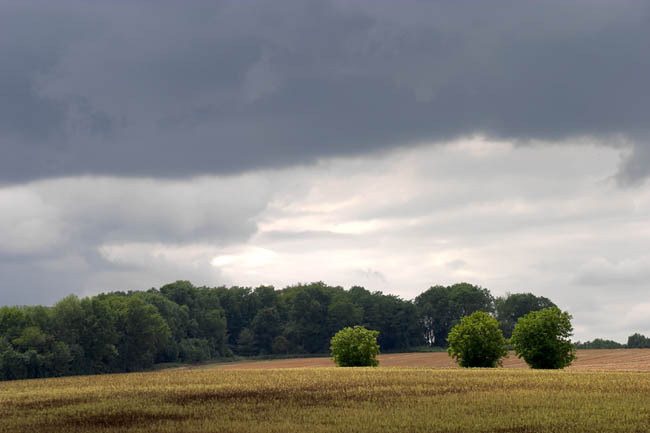 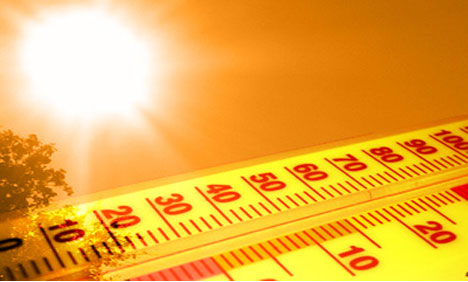 Late pregnancy
Following parturition, the rumen subsides, trapping the abomasum, especially if it is atonic or distended with feed

Feeding a high-roughage diet, containing at least 17% crude fiber, immediately prior to parturition is a commonly recommended and successful strategy
Concurrent diseases
Cows with an LDA are more likely to have had retained placenta, ketosis, stillborn calf, metritis, twins or parturient paresis than control cows
Pre-existing subclinical ketosis
AST, serum and milk BHB and milk Fat/Protein
Two milk ketone tests as predictors of LDA in dairy cows within 2 weeks of parturition
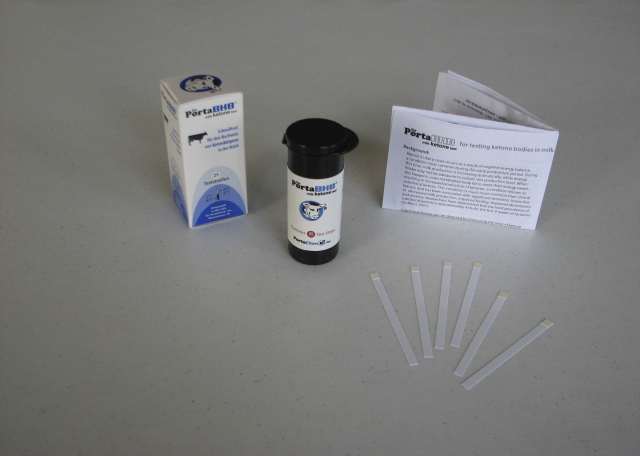 Hypocalcemia
Blood calcium levels affect abomasal motility


Controversial
Metabolic predictors of LDA
Prepartum: Non-esterified fatty acids (NEFA)

Postpartum beta-hydroxybutyrate (BHB)

The strategic use of metabolic tests to monitor transition dairy cows should focus on NEFA in the last week prepartum and BHB in the first week postpartum
Economic importance
Lost milk production during the illness 

Cost of the surgery

Cows with LDA are more likely to be removed from the herd

Low milk production is a common reason for removal of cows with LDA
PATHOGENESIS
Reduce the rumen volume by one-third at the end of gestation
This also forces the abomasum forward and slightly to the left side of the abdomen
After calving
A decline in plasma concentration of calcium around the time of parturition
Ruminal raft depth
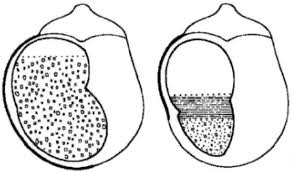 Atonic gas-filled abomasum becomes displaced under the rumen






Floaters
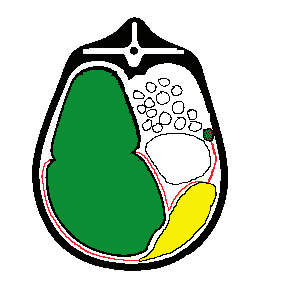 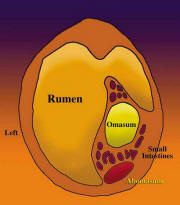 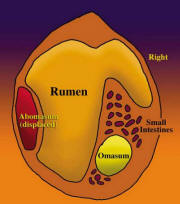 In cows with an LDA and high concentrations of blood glucose and insulin, the myoelectrical activity of the abomasum was reduced

Compression by the rumen of the impounded part of the abomasum
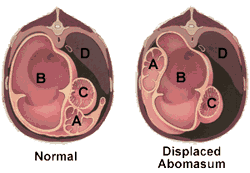 The obstruction of the displaced segment is incomplete



A mild metabolic alkalosis with hypochloremia and hypokalemia are common
CLINICAL FINDINGS
General appearance and ketosis
Inappetence, sometimes almost complete anorexia, a marked drop in milk production and varying degrees of ketosis
Diagnosis an LDA that was treated for ketosis, improved for a few days and then relapsed
Slab-sided


T/H/R
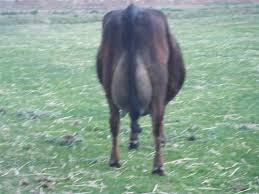 Status of reticulorumen an spontaneous abomasal sounds
Ruminal movements are commonly present but decreased in frequency and intensity
The rumen sounds may not be audible over an area anterior to the fossa
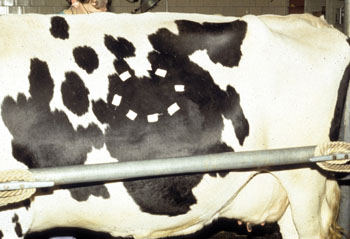 Auscultation of an area
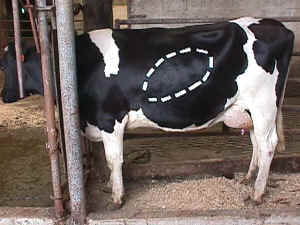 Rectal examination
Secondary ketosis and fatty liver





Atrial fibrillation
Course of LDA
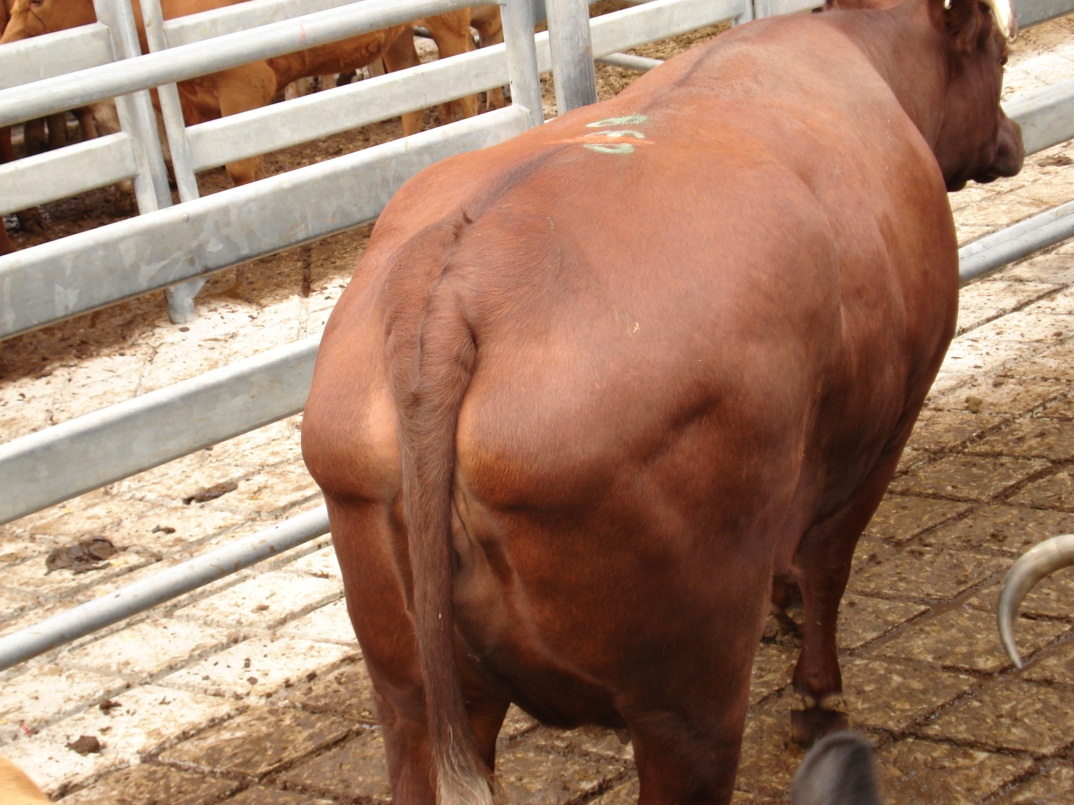 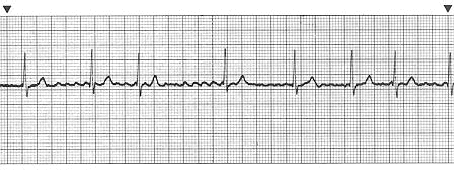 CLINICAL PATHOLOGY
Hemogram
No marked changes in the hemogram

A moderate to severe ketonuria

Mild hemoconcentration

A mild metabolic alkalosis with slight hypochloremia and hypokalemia
Serum biochemistry
Ketosis
AST and BHB
In cows with fatty liver, plasmal lipoprotein concentrations are decreased
Decreased level of apo-100  and apoA-1
Dairy cows with LDA : low plasma and liver α-tocopherol
Plasma vitamin E values may decrease in cows with increased liver triglyceride content
Mild hypocalcemia
Cowside tests of milk and urinary ketones
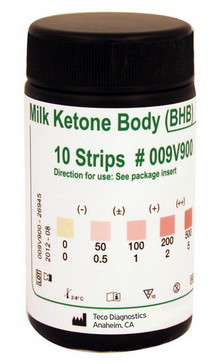 Ketolac test strip were highly sensitive for the detection of subclinical ketosis when used in milk

Urine ketones: Ketostix
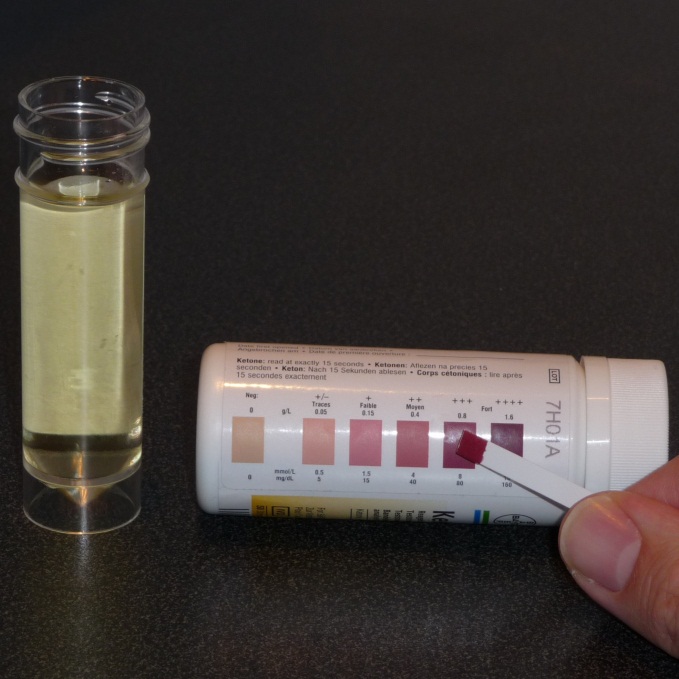 Abomasocentesis
10th or 11th intercostal space in the middle third of the abdominal wall
DIFFERENTIAL DIAGNOSIS
Simple indigestion
Primary ketosis
TRP
Vagus indigestion
Fat cow syndrome
TREATMENT
Open surgical techniques
Closed suture techniques

Treatment of ketosis: Parenteral dextrose and oral propylene glycol

Rumen transfaunation following surgery
CONTROL
Transition period occurring 2-3 weeks before and after calving
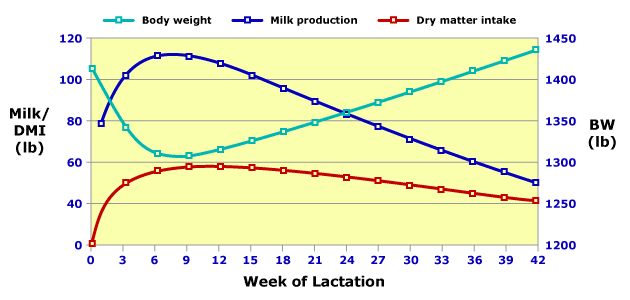 Retained fetal membranes, metritis and either clinical or subclinical ketosis and hypocalcemia are probable risk factors for LDA


Excessive amounts of concentrate, or too rapid an increase in concentrate feeding during the peripartum period
Prepartum nutrition and management
Avoid a negative energy balance prepartum

Feed some concentrates prior to calving

Maximize dry matter intake in the immediate postpartum period

Ensure palatable feed and water available to periparturient cows

Energy density of prepartum diets should not exceed 1.65 Mcal of NE/kg of DM
Crude fiber intake
Adequate intake of a highfiber diet to dairy cows during the 'far-off‘ and 'close-up' periods






At least 17% fiber for control and minimize the subacute ruminal acidosis
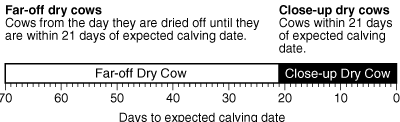 Monensin in controlled-release capsule prepartum
Prevention of subclinical ketosis


335 mg of monensin per day for 95 days


3 weeks before calving